ENGLISH
THE OFFICIAL LANGUAGES CENTRE OF EXCELLENCE
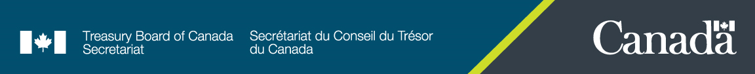 ANNUAL REPORT
CLICK BELOW TO JOIN US FOR A CHAT ON MS TEAMS!
March 1 / 10:30AM – 11:30AM EST
March 1 / 2:00PM – 3:00PM EST
COMMUNICATIONS BETWEEN REGIONS
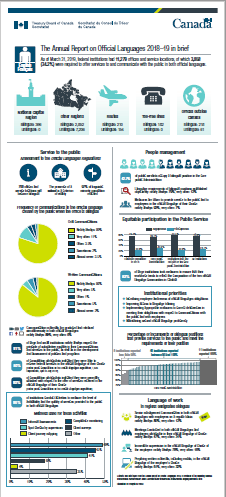 LINGUISTIC PROFILES
WORKING REMOTELY: ENSURING LINGUISTIC DUALITY
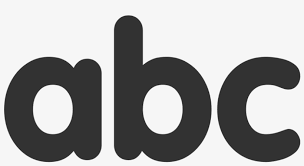 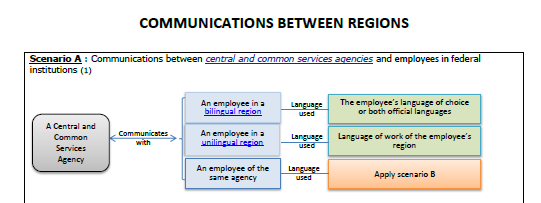 TEMPLATE: BILINGUAL MS TEAMS INVITATION
SUPERVISING IN BOTH OL’S: 6 SCENARIOS
TOOLS & 
VISUAL
 AIDS
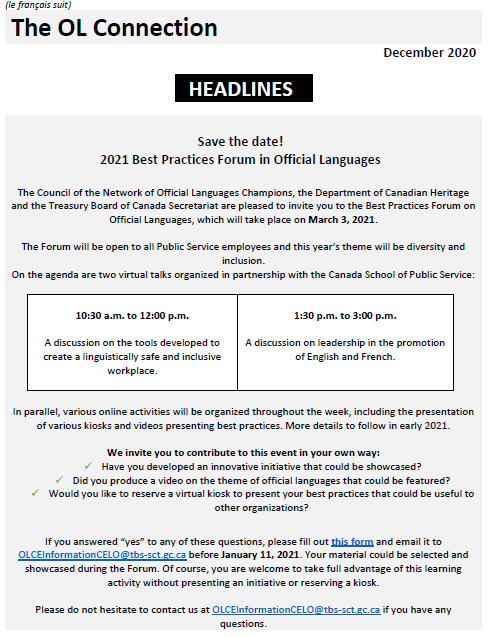 BILINGUALISM BONUS
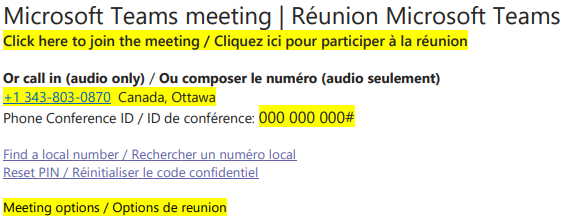 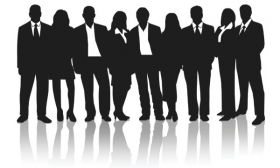 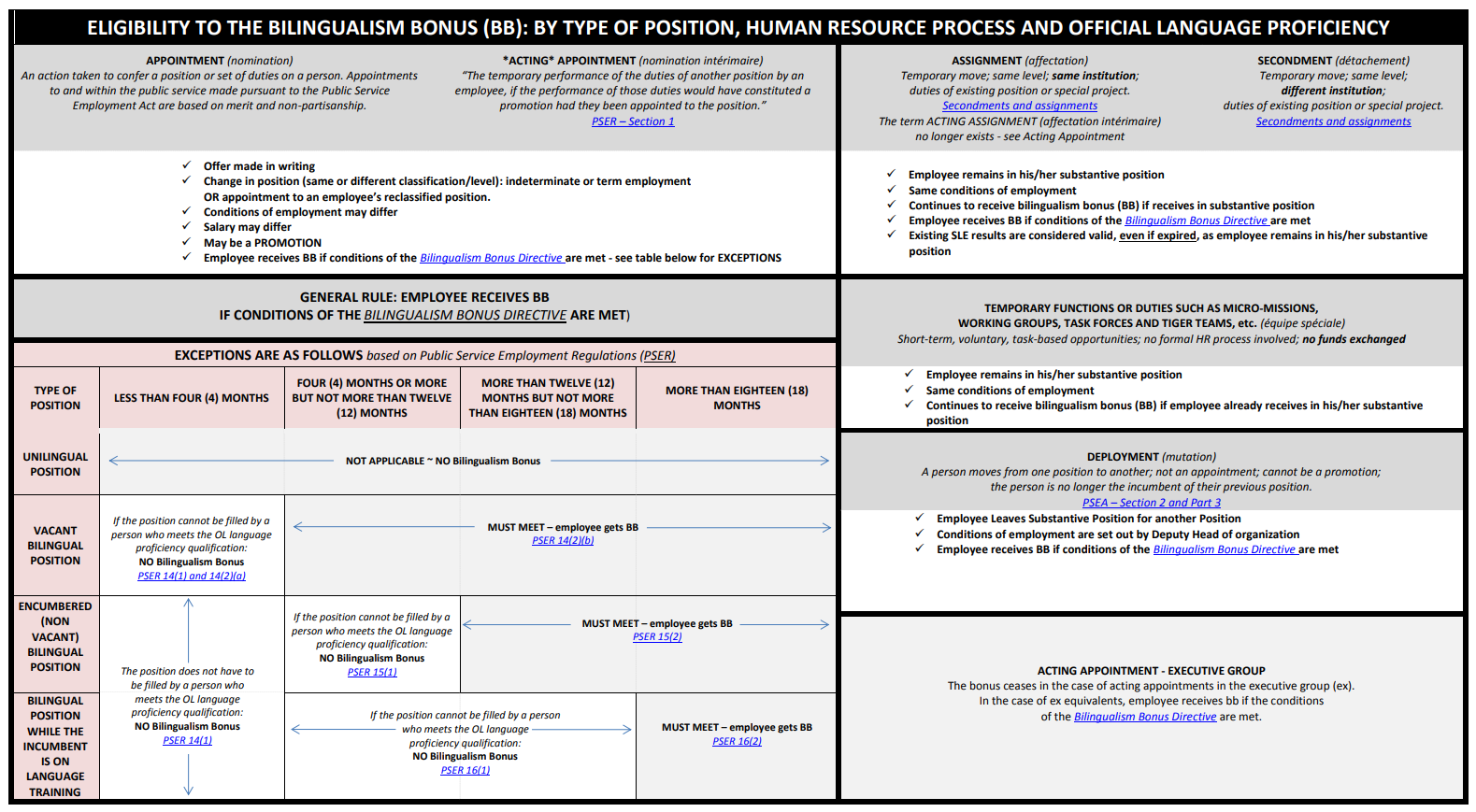 MS TEAMS BACKGROUNDS
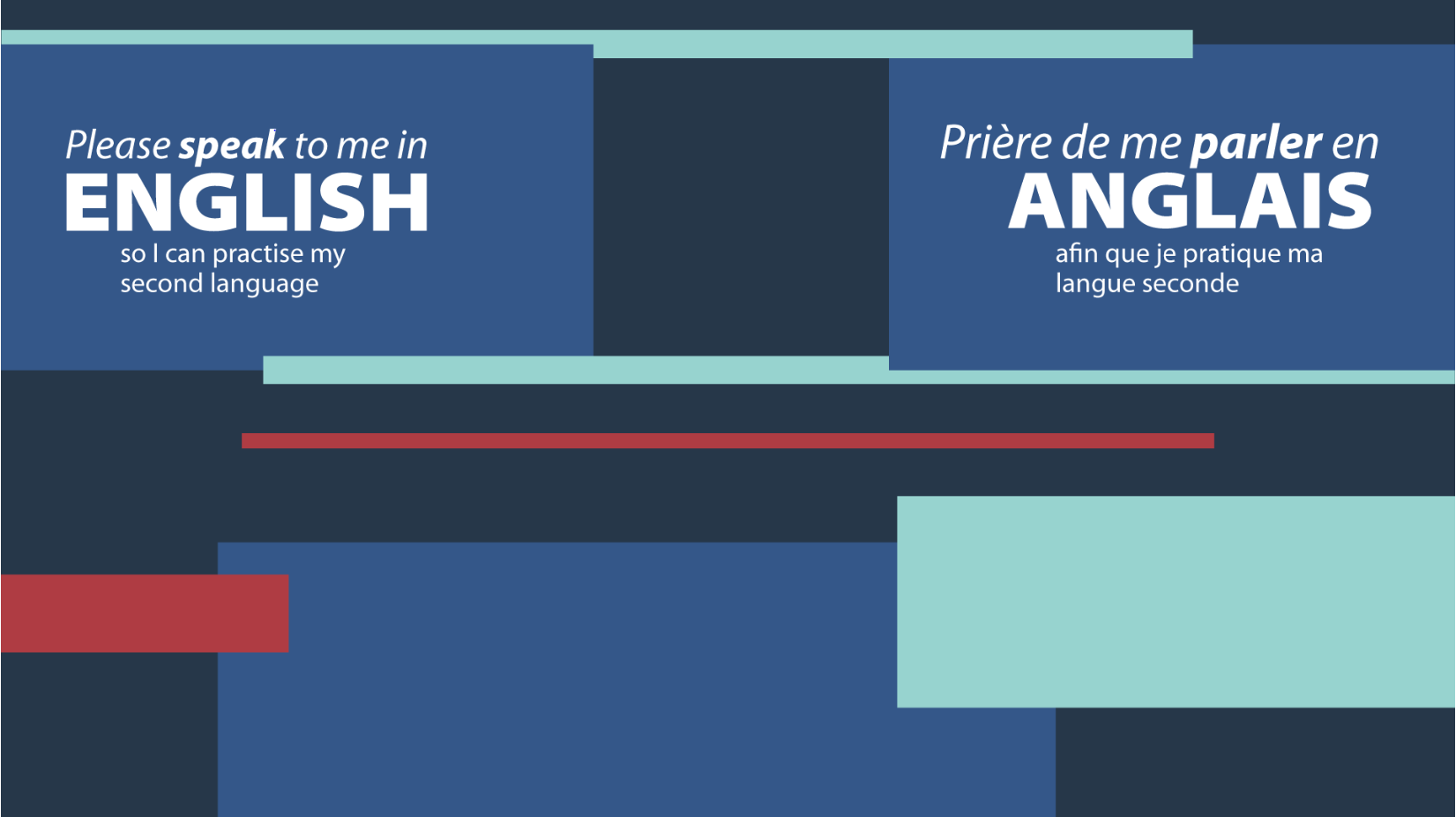 SUBSCRIBE TO OUR NEWSLETTER!
GUIDE: NON-IMPERATIVE STAFFING
THE OL CONNECTION
COMMUNITY OF 
OFFICIAL LANGUAGES
?
QUESTIONS?
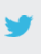 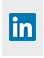 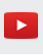 FOLLOW @TBS
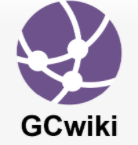 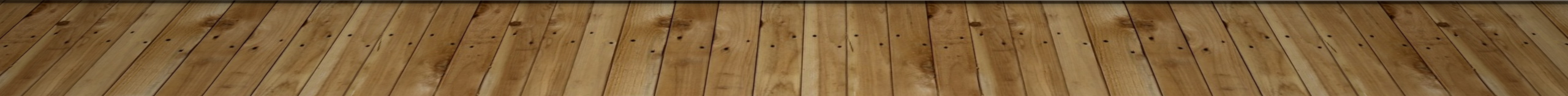